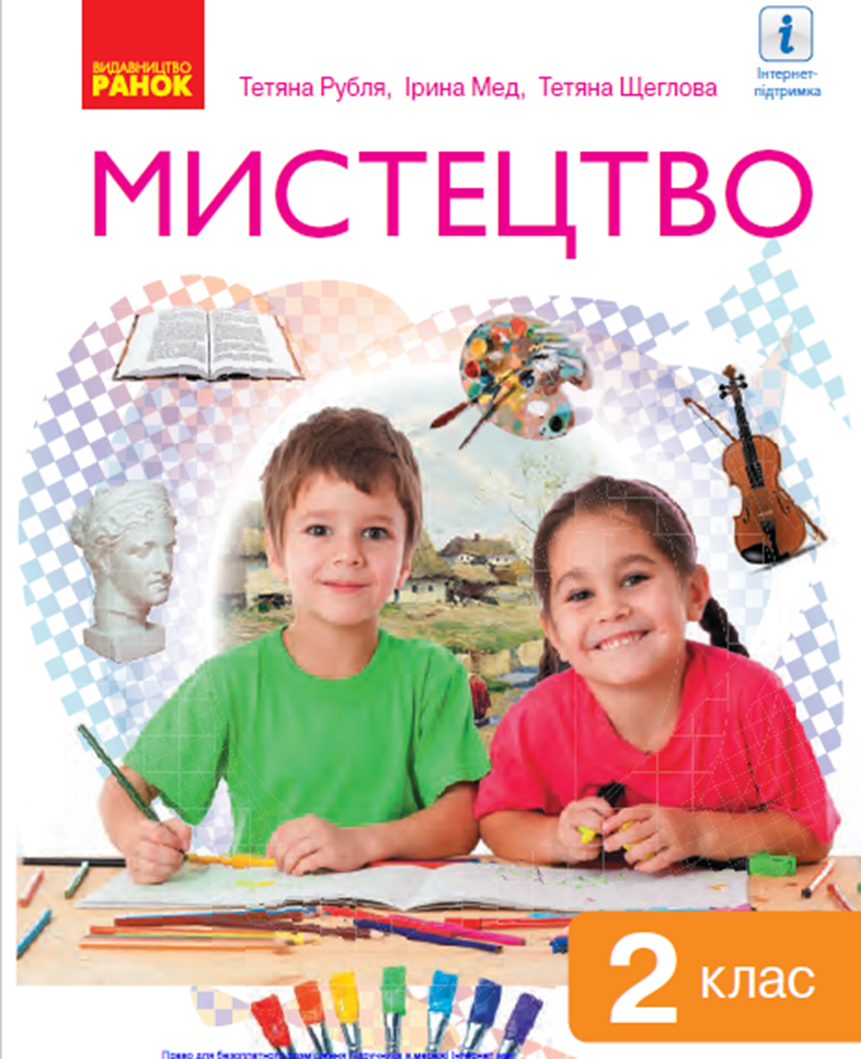 Музичне мистецтво 9 урок
Автор презентації: Лініцька В.В.
Тема. Як сопілочка флейтою стала
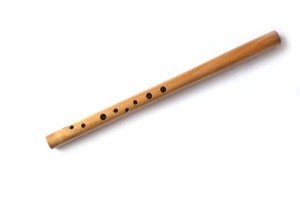 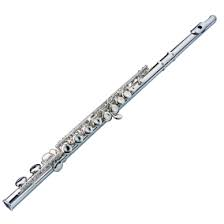 флейта
сопілка
Прочитайте казку «Як сопілка флейтою стала»
Жила-була маленька Сопілочка. У неї було багато друзів-музикантів: пташки, коники, жабки, бджілки, джмелі. Вони разом грали різні співаночки.Сопілочка мріяла, що колись стане справжньою артисткою. І от якось її ніжну мелодію почув майстер-музикант. Він запросив Сопілочку до своєї майстерні і почав навчати музичної грамоти. Не забув він і про вишукані манери своєї учениці.Сопілочка виявилася напрочуд старанною і талановитою. Коли вона навчилася виконувати з нот різні складні мелодії, вчитель сказав: "Ось тепер ти справжня артистка і готова виступати на сцені!".Він одягнув Сопілочку в розкішну срібну сукню. Його струнка й тендітна учениця на першому концерті дуже хвилювалася, особливо коли грала соло. Проте сестрички Скрипочки були поряд і підбадьорювали її. А серйозний Пан Барабан після гучних оплесків звернувся до оркестру: "Напрочуд чарівно звучав сьогодні голос флейти!".Ось так Сопілочка перетворилася на Чарівну Флейту, голос у неї змінився, а мрія її здійснилася.
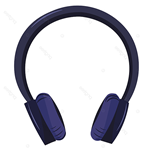 Слухаємо музику
1. Переглянь мультфільм «Світ чекає на відкриття. Сопілка»
Що нового дізнався ти про музичний інструмент   с о п і л к а? 



Послухай як звучить флейта?
https://www.youtube.com/watch?v=smujdw7h7TA&ab_channel=%D0%A2%D0%B5%D0%BB%D0%B5%D0%BA%D0%B0%D0%BD%D0%B0%D0%BB%D0%9F%D0%9B%D0%AE%D0%A1%D0%9F%D0%9B%D0%AE%D0%A1
https://www.youtube.com/watch?v=YL1udxryzwM&ab_channel=MariaKoriakina
ЙОГАН СЕБАСТЬЯН БАХ  ВІДОМИЙ НІМЕЦЬКИЙ КОМПОЗИТОР ХVIII ст
Музичний твір для флейти «ЖАРТ» входить до збірки танцювальної музики  (СЮЇТА №2 ДЛЯ СТРУННИХ ІНСТРУМЕНТІВ)
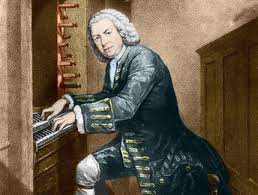 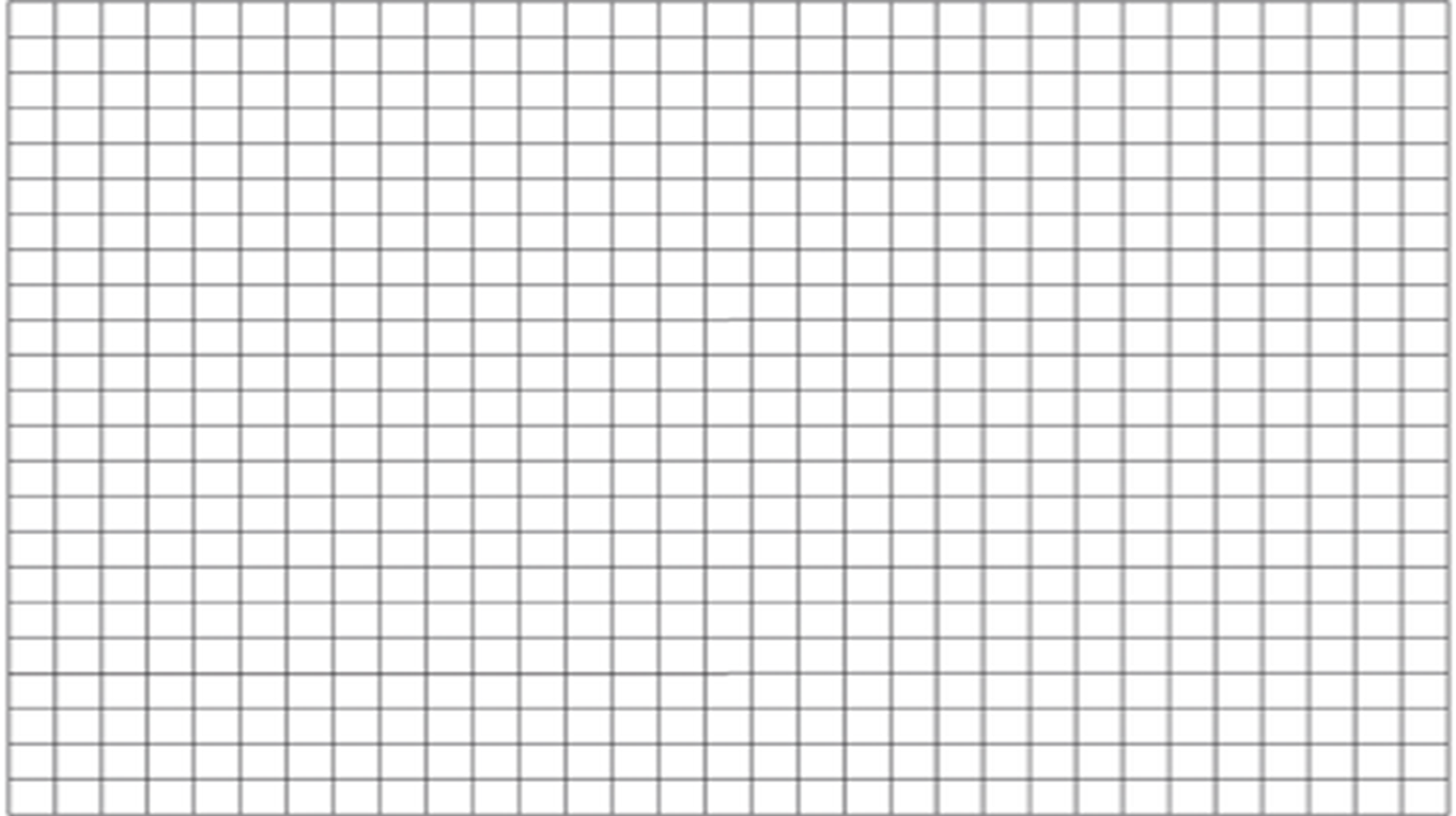 ПРАЦЮЄМО В ЗОШИТІ
Сопілка і флейта – духові музичні інструменти.
        
 Й.С.Бах – відомий нім. композитор, 
Твір для флейти «Жарт» (посмішка).
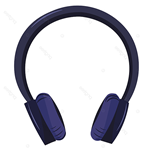 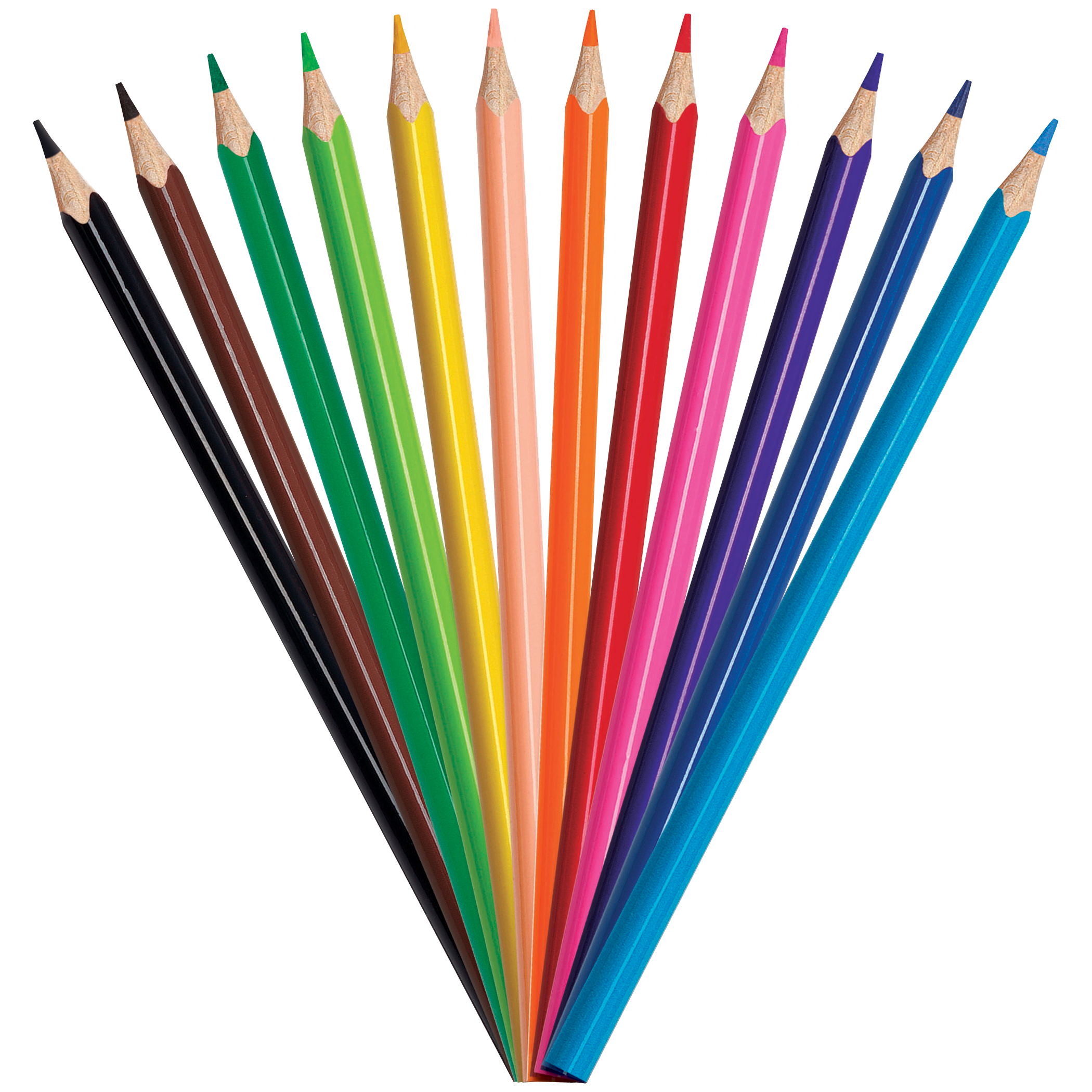 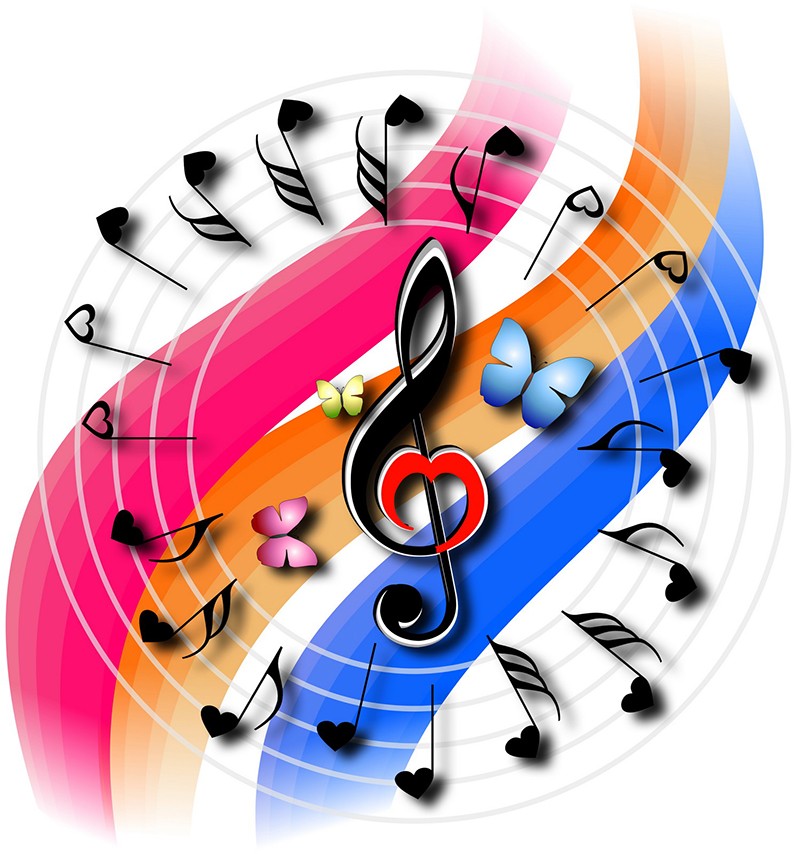 Творче завдання
Спробуй зобразити за допомогою ліній музику Сопілочки або Чарівної Флейти. 
Пам’ятай, що ці роботи ти твориш самостійно, тому сміливо змальовуй будь-які образи, що виникають у твоїй уяві. 
Беремо аркуш білого паперу. Восковими олівцями малюємо лінії, які відповідають враженням від музики. Вони можуть бути плавними, заокругленими, загостреними чи ламаними.
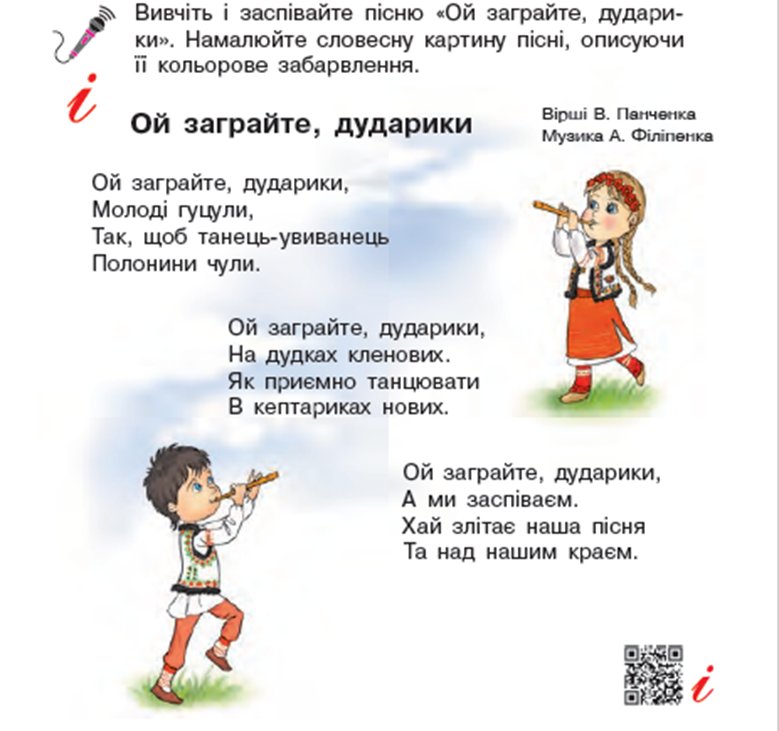 Співаємо разом
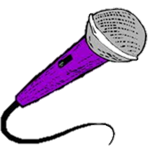 https://www.youtube.com/watch?v=03sdygxWz68&ab_channel=%D0%90%D0%BD%D1%81%D0%B0%D0%BC%D0%B1%D0%BB%D1%8C%D0%9F%D1%80%D0%BE%D0%BC%D1%96%D0%BD%D1%8C%D1%87%D0%B8%D0%BA-Topic
ДЯКУЮ  ЗА  УВАГУ